Summer Meal Service Locations
FREE for all students 18 and under!
Meal Service Locations
Lake Ann Elementary
19375 Bronson Lake Rd
 Interlochen, MI 49643
Dates & Times
June 23 – August 22, 2025
Monday thru Friday

Breakfast  8am-9am
 Lunch 11:30am-12:30pm

CLOSED
July 4th  for the holiday
DETAILS

Meals are only available during service times
1 breakfast & 1 Lunch per child each day
Children must be present
Meals must be consumed on site
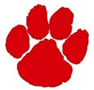